BSÖ 201      (2 2) 3EGZERSİZ FİZYOLOJİSİ
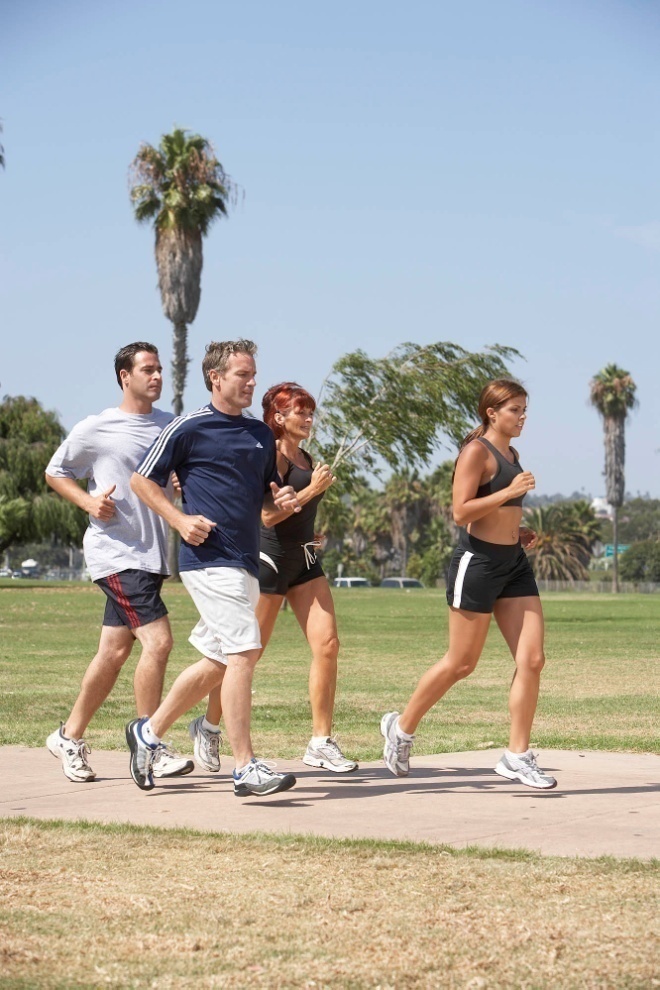 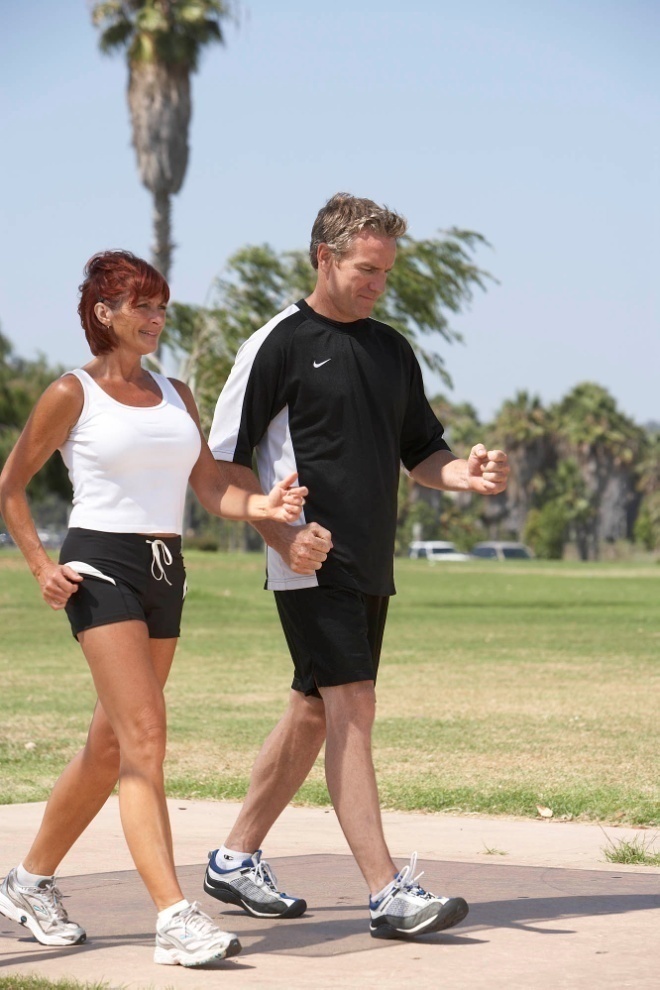 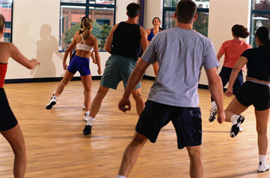 Ankara Üniversitesi
Spor Bilimleri Fakültesi
Beden Eğitimi ve Spor 
Öğretmenliği Bölümü
14.8.2017
Prof. Dr. Fehmi TUNCEL
1
Düzenli aerobik egzersize kardiyorespiratuvar uyumlar
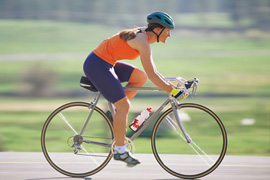 DKA’da Azalma

Sürekli olarak yapılan egzersiz ile 
(en  az üç ay düzenli aerobik çalışma),
ventriküllerin iç çeperleri gelişerek 
Onların daha fazla kan tutmalarına  imkan sağlar;
 
Artan SV nedeni ile daha düşük bir KA ile aynı kardiyak output korunabilir;
14.8.2017
Prof. Dr. Fehmi TUNCEL
2
Düzenli aerobik egzersize kardiyorespiratuvar uyumlar
Relatif çalışma kalp atımında düşme
Belli şiddette uygulanan bir egzersiz belli oranda oksijen gerektirdiği için, SV’de ortaya çıkan artış nedeni ile herhangi bir şiddetteki egzersizde KA daha düşük olacaktır. 
Antrenmanlı bir kimse, fiziksel antrenman öncesi KA’na ulaşmak için daha yoğun ve şiddetli bir yüklenme  yapmak zorunda kalacaktır.
14.8.2017
Prof. Dr. Fehmi TUNCEL
3
Düzenli aerobik egzersize kardiyorespiratuvar uyumlar
SV’ün artışı ile MaksVO2’da artış

MaksVO2 (aerobik kapasite), yoğun egzersiz sırasında oksijeni alma, taşıma ve kullanmaya ilişkin toplam kapasitedir.
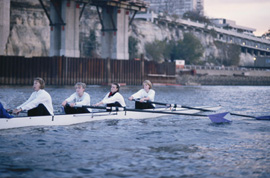 14.8.2017
Prof. Dr. Fehmi TUNCEL
4
Düzenli aerobik egzersize kardiyorespiratuvar uyumlar
SV’ün artışı ile MaksVO2’da artış
MaksVO2 iki faktöre bağlıdır :

Kan ile çalışan kasa oksijen taşınması (kardiyak output)
Kapillerden oksijen alma ve bunu mitokondria’da kullanma yeteneği
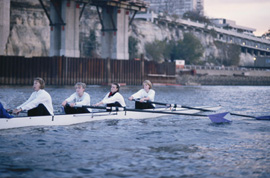 14.8.2017
Prof. Dr. Fehmi TUNCEL
5
Düzenli aerobik egzersize kardiyorespiratuvar uyumlar
Artan oksijen kullanımı  :

Artan şiddetteki yüklenmelerde “aerobik” kalabilmekle ilgilidir; 

Artan kapiller yoğunluk nedeni iledir;
 
Artan mitokondrial yoğunluğa bağlıdır;

 Kısmen ATP üretiminde artan yeteneğe bağlıdır;
14.8.2017
Prof. Dr. Fehmi TUNCEL
6
Düzenli aerobik egzersize kardiyorespiratuvar uyumlar
Yapılan düzenli aerobik egzersiz sonucunda : 

Submaksimal şiddette yağ asitlerinin oksidasyonunda artış ortaya çıkar; 

Antrenmanlı kasta daha fazla glikojen depolanır ve daha az laktik asit birikir;

Egzersiz sırasında ortaya çıkan laktik asite tolerans artar;
14.8.2017
Prof. Dr. Fehmi TUNCEL
7
Kaynaklar
Scott K. Powers and Edward T. Howley (1990). Exercise Physiology – Theory and Application to Fitness and Performance. Wm. C. Brown Publishers.
Edward L. Fox, Richard W. Bowers and Merle L. Foss (1989). The Physiological Basis of Physical Education and Athletics. Em. C. Brown Publishers, Dubuque, Iowa.
Michael L. Pollock, Jack H. Wilmore and Samuel M. Fox III (1978). Health and Fitness Through Physical Activity. John Wiley & Sons.
William D. McArdle, Frank I. Katch and Victor L. Katch (1981). Exercise Physiology-Energy, Nutrition and Human Performance. Lea & Febiger, Philadelphia.
Brian J. Sharkey (1990). Physiology of Fitness. Human Kinetics Publishers, Inc.
14.8.2017
Prof. Dr. Fehmi TUNCEL
8